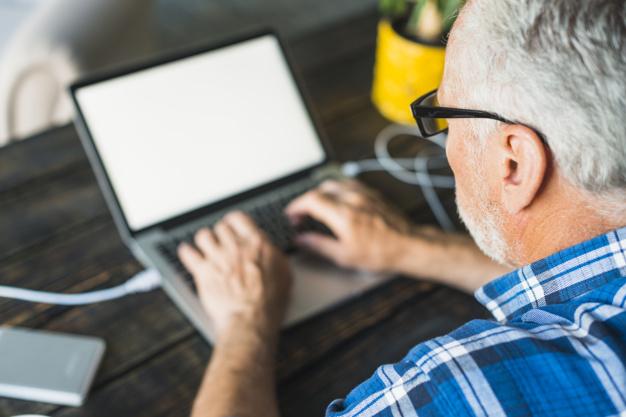 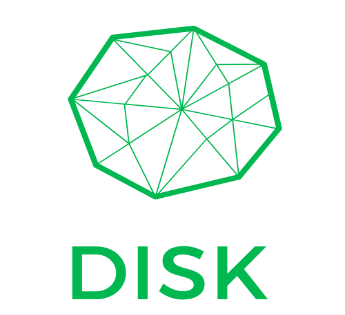 Digital Skills for an Ageing Europe
Δουλεύοντας με τις αναλυτικές σας δεξιότητες: δημιουργία σεναρίων για εκτελεστικές γνωστικές λειτουργίες
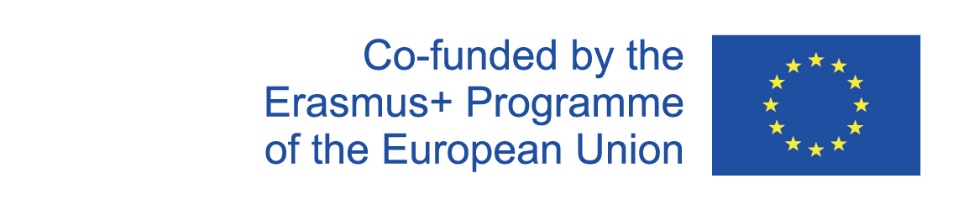 Project number 2020-1-FR01-KA204-079823
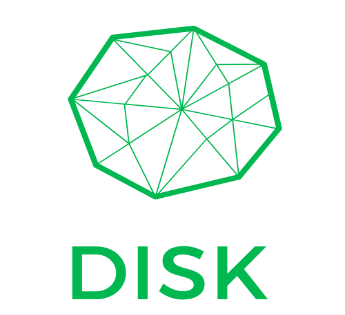 Περίληψη
Γλωσσάριο
Εισαγωγή
Ενότητα 1 – Σχετικά με τη δημιουργία σεναρίου
Ενότητα 2 – Μαθησιακά Αποτελέσματα
2.1 Κριτική και αναλυτική σκέψη
2.2 Επίλυση προβλημάτων
2.3 Δημιουργικότητα
2.4 Γνωστική Αντιδραστικότητα
2.5 Σκέψη Σχεδιασμού
Ενότητα 3 – Η άσκηση Δημιουργίας Σεναρίου
3.1 Πώς ορίζετε ένα σενάριο
3.2 Ταξινόμηση σεναρίων
3.3 Εξέλιξη
3.4 Επανάσταση
3.5 Κύκλος
3.6 Long ranger
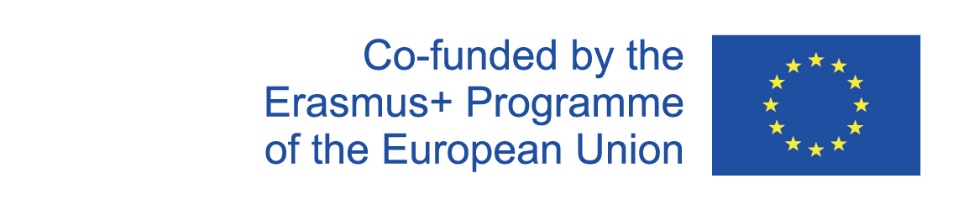 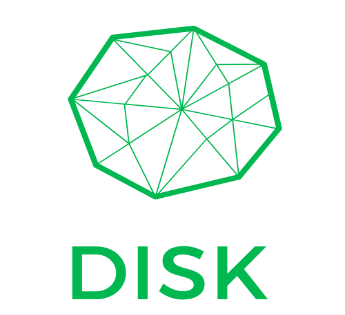 Περιγραφή και στόχοι
Σε αυτή την ενότητα, οι εκπαιδευόμενοι θα έχουν την ευκαιρία να πειραματιστούν και να εξοικειωθούν με μια τεχνική που είναι ιδιαίτερα επωφελής για τις εκτελεστικές τους λειτουργίες.

Θα μιλήσουμε για τη δημιουργία σεναρίων και πώς αυτές οι δεξιότητες μπορούν να βοηθήσουν καλύτερα τους μαθητές στην πλοήγηση στα καθημερινά κοινωνικά και σχεσιακά οικοσυστήματα τους.
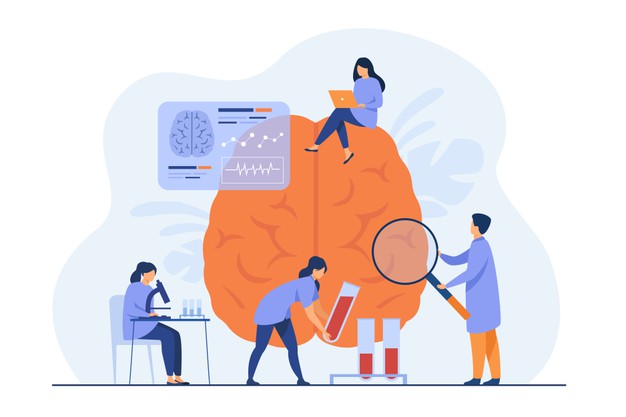 Στο τέλος αυτής της ενότητας, θα είστε σε θέση να εξοικειωθείτε λίγο περισσότερο με:

Αιτιολογία
Κριτική σκέψη
Αίσθηση της αυτοαποτελεσματικότητας.
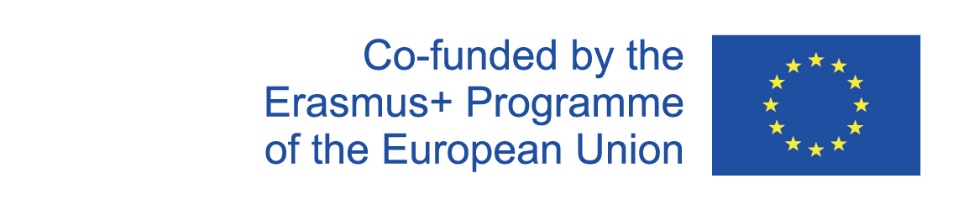 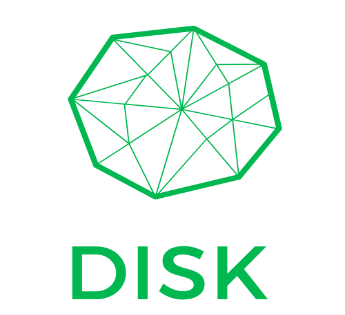 Γλωσσάριο
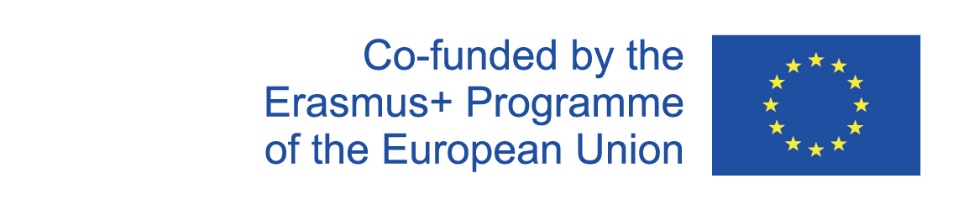 Project number 2020-1-FR01-KA204-079823
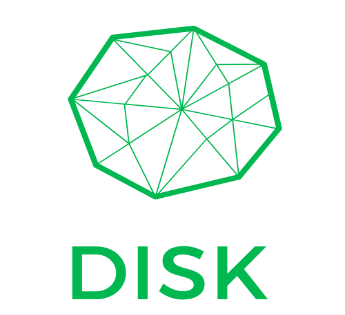 Ενότητα 1. Σχετικά με τη δημιουργία σεναρίου
Η δημιουργία σεναρίων (γνωστή και ως στοχασμός σεναρίου και ανάλυση σεναρίων) είναι μια μέθοδος που προέρχεται από τη στρατιωτική νοημοσύνη.

Οι επιχειρήσεις και οι οργανισμοί άρχισαν να βασίζονται σε αυτό για να καθορίσουν και να συλλάβουν μακροπρόθεσμα στρατηγικά σχέδια.

Τα τελευταία χρόνια η δημιουργία σεναρίων έγινε αρκετά διαδεδομένη ακόμη και σε άλλες Κοινωνικές Επιστήμες.
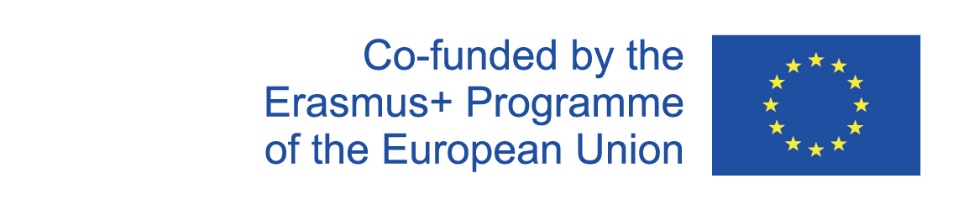 Project number 2020-1-FR01-KA204-079823
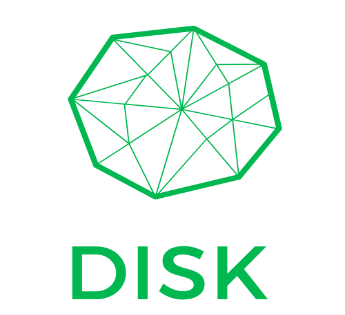 Ενότητα 1. Σχετικά με τη δημιουργία σεναρίου
Η δημιουργία σεναρίων συνεπάγεται με εξελιγμένες γνωστικές ικανότητες που βοηθούν τους ανθρώπους να προβλέψουν και να κατανοήσουν εύλογα μελλοντικά, τα πιο πιθανά αποτελέσματά τους και επαρκείς τρόπους προσέγγισης αυτών των εναλλακτικών σεναρίων από συμπεριφορική προοπτική.

Ιδιαίτερα στην Ψυχολογία (ψυχοθεραπεία), η δημιουργία σεναρίων χρησιμοποιείται από επαγγελματίες για να βοηθήσει τους ανθρώπους να χτίσουν αυτοπεποίθηση, μεγαλύτερη αυτο-αποτελεσματικότητα και αυτογνωσία.
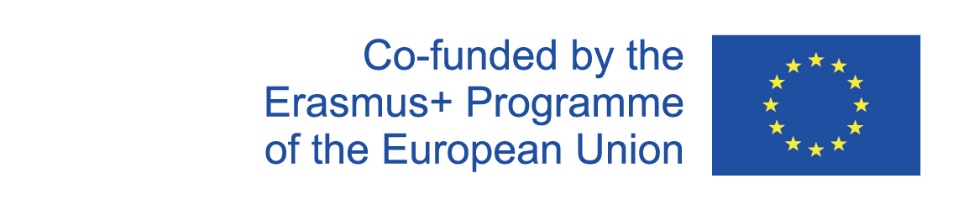 Project number 2020-1-FR01-KA204-079823
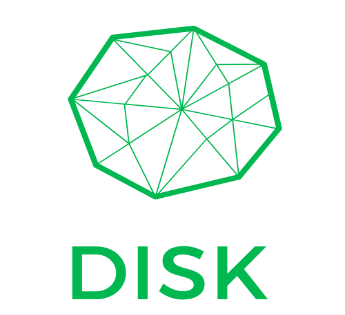 Ενότητα 2. Μαθησιακά Αποτελέσματα
Η άσκηση δημιουργίας σεναρίου μπορεί να χρησιμοποιηθεί για να ενισχύσει:

Κριτική (γνωστή και ως Αναλυτική) σκέψη
Επίλυση προβλημάτων 
Δημιουργικότητα
Γνωστική αντιδραστικότητα σε συναισθηματικά και χωρικά ερεθίσματα
Σχεδιαστική λογική
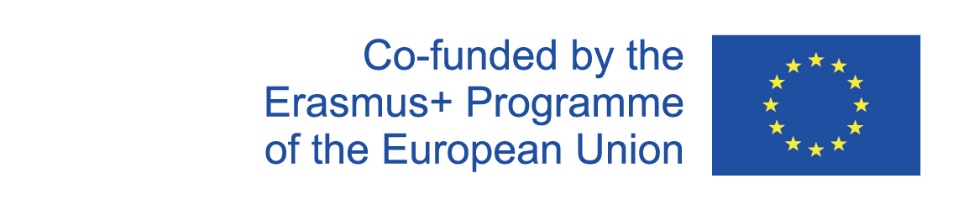 Project number 2020-1-FR01-KA204-079823
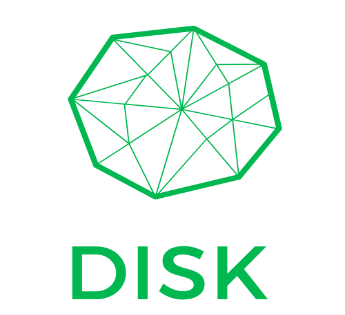 Ενότητα 2. Μαθησιακά Αποτελέσματα
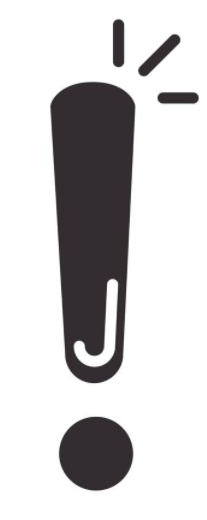 2.1 Κριτική (γνωστή και ως Αναλυτική) σκέψη

Με την κριτική σκέψη, αναφερόμαστε σε αυτή την υποσυνείδητη δράση στην οποία βασιζόμαστε όλοι:

Κατανόηση του περιβάλλοντος μας (συλλέγοντας εξωτερικές εισροές) 
Επεξεργασία των πληροφοριών (επεξεργαστείτε την πηγή και τη φύση των εισροών)
Διατύπωση των γνωστικών και συμπεριφορικών αποκρίσεων (δημιουργήστε ένα αποτέλεσμα)
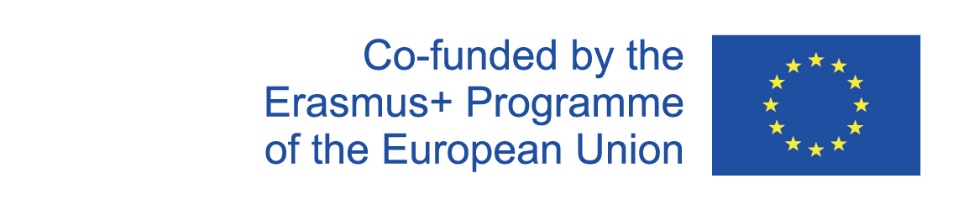 Project number 2020-1-FR01-KA204-079823
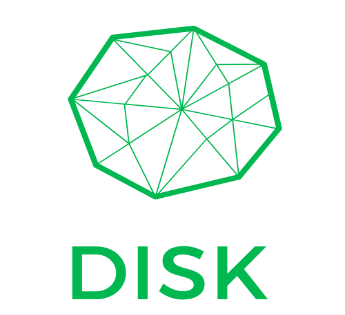 Ενότητα 2. Μαθησιακά Αποτελέσματα
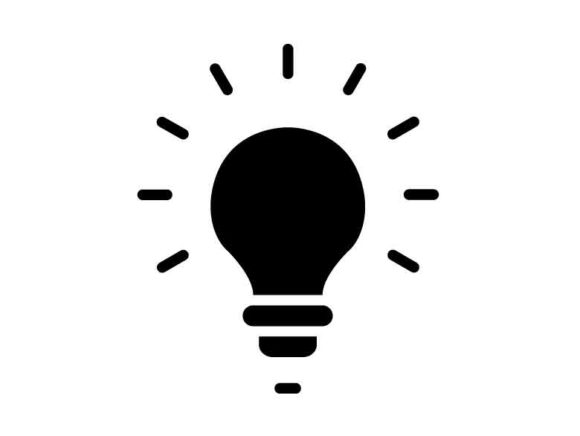 2.2 Επίλυση προβλημάτων 

Η επίλυση προβλημάτων περιλαμβάνει μια σειρά από προληπτικές γνωστικές και συμπεριφορικές αναπαύσεις που επενδύουμε για να ξεπεράσουμε μια δυσάρεστη κατάσταση. Η επίλυση προβλημάτων ξεκινά με:

Αξιολόγηση της υποκείμενης ανάγκης (δηλαδή του προβλήματος)
Κατανόηση της δυναμικής αιτίου-αποτελέσματος (δηλαδή, μεταβλητές περιβάλλοντος)
Δημιουργήστε μια συνεκτική λύση (δηλαδή, αντίμετρο)
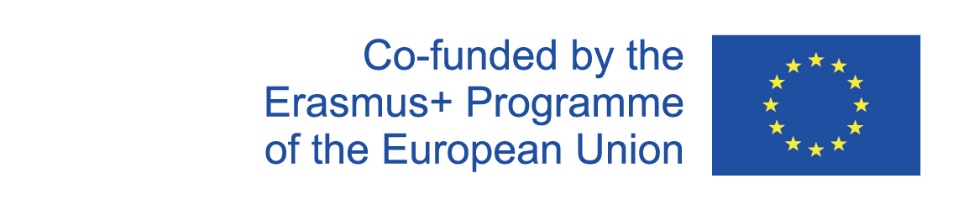 Project number 2020-1-FR01-KA204-079823
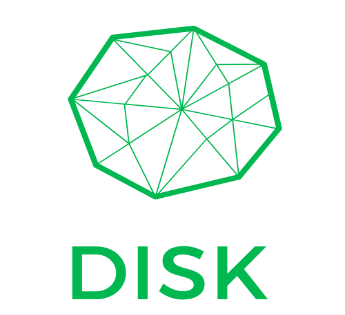 Ενότητα 2. Μαθησιακά Αποτελέσματα
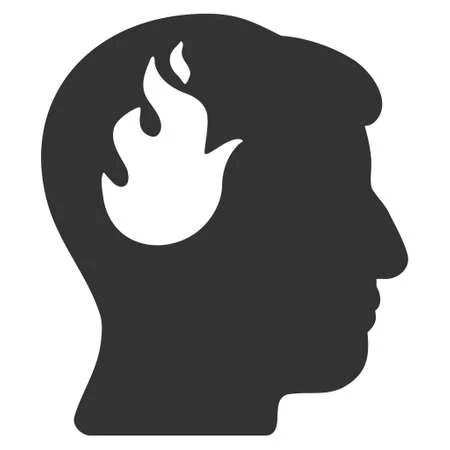 2.3 Δημιουργικότητα

Η δημιουργικότητα συνήθως ορίζεται ως η ικανότητα να επινοεί κάτι νέο, καινοτόμο και απροσδόκητο.

Στο πλαίσιο της δημιουργίας σεναρίων, η δημιουργικότητα αναφέρεται επίσης στην ικανότητα του ατόμου να:

Δείτε τα πράγματα από πολλές οπτικές γωνίες
Βρείτε νέα νοήματα για τα γεγονότα και τον τρόπο δράσης των ανθρώπων
Δώστε νέους σκοπούς στις πράξεις
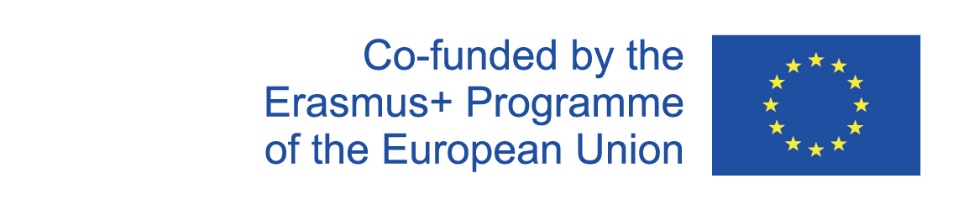 Project number 2020-1-FR01-KA204-079823
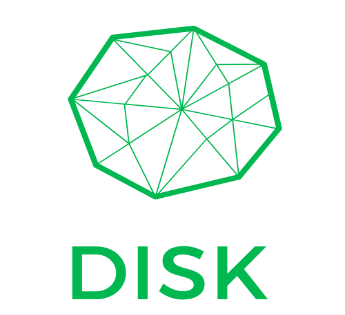 Ενότητα 2. Μαθησιακά Αποτελέσματα
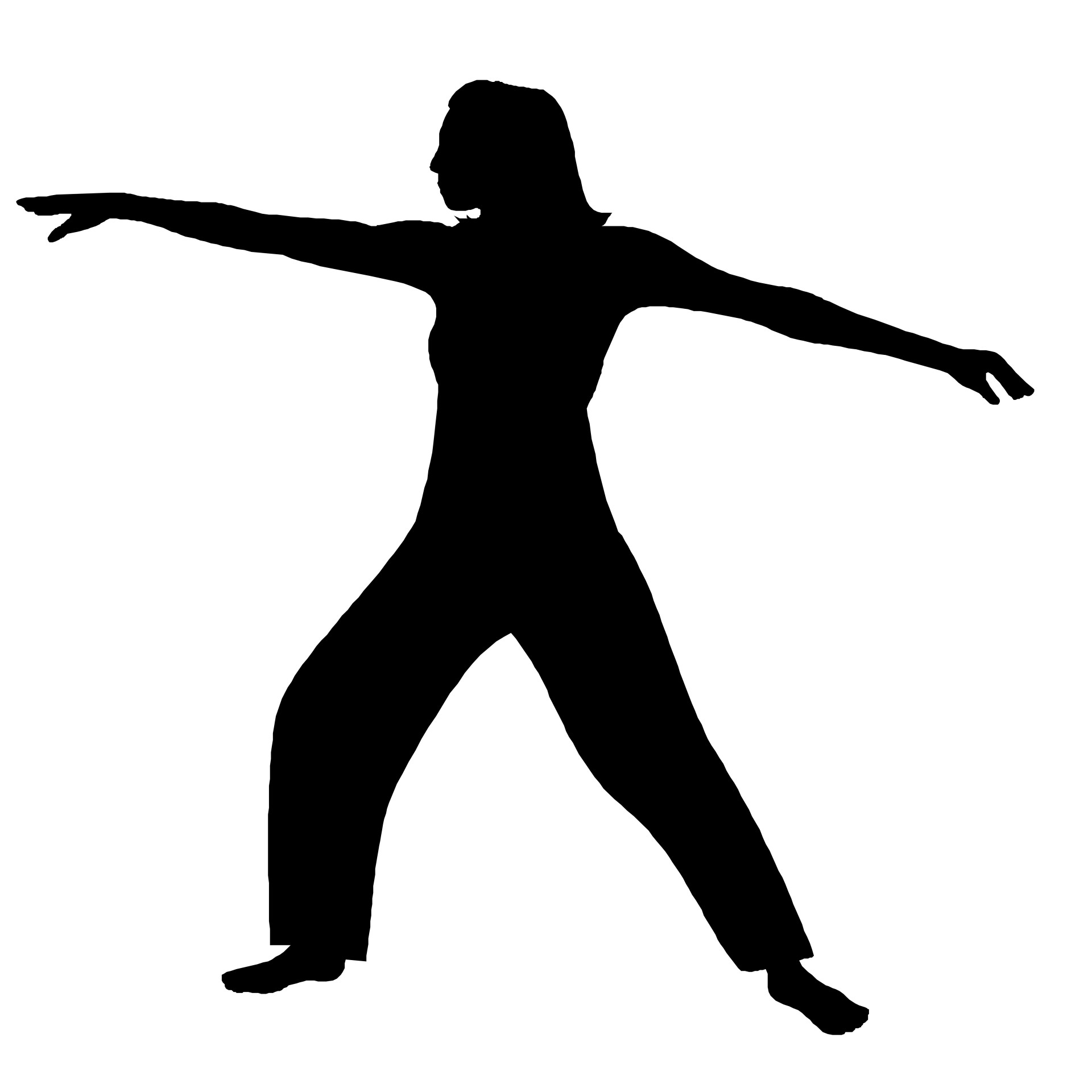 2.4 Γνωστική αντιδραστικότητα

Με τις ασκήσεις δημιουργίας σεναρίων, έχετε την ευκαιρία να ενεργοποιήσετε πιο εξελιγμένες γνωστικές και συμπεριφορικές αντιδράσεις σε εξωτερικά ερεθίσματα με τρόπους που ίσως δεν είχατε ποτέ σκεφτεί.

Με άλλα λόγια, οι ασκήσεις δημιουργίας σεναρίων σας βοηθούν να εδραιώσετε μια ανανεωμένη νοοτροπία μέσω της οποίας διασυνδέεστε και προσεγγίζετε σύνθετες και συνηθισμένες εμπειρίες καθημερινής ζωής.
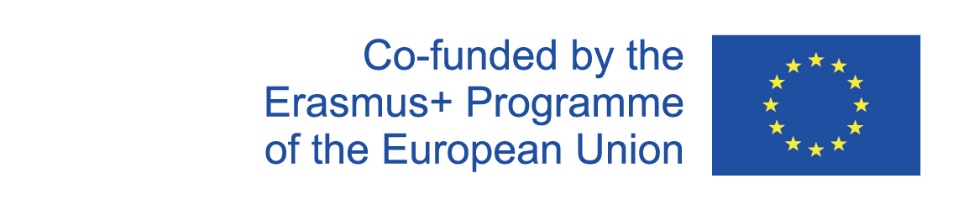 Project number 2020-1-FR01-KA204-079823
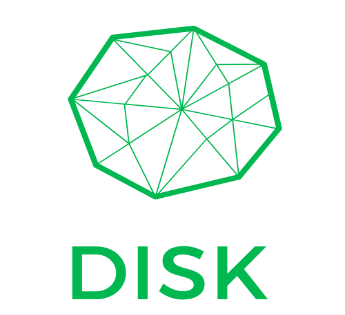 Ενότητα 2. Μαθησιακά Αποτελέσματα
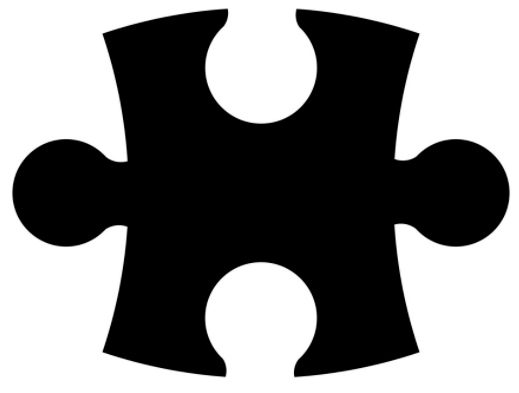 2.5 Σχεδιαστική λογική

Σύμφωνα με έναν κοινό ορισμό, η σχεδιαστική σκέψη αφορά την τόνωση ιδεών που παράγουν αξία.

Το βασικό μοντέλο αναφοράς παρέχεται από το Design Thinking Lab του Πανεπιστημίου Στάνφορντ.
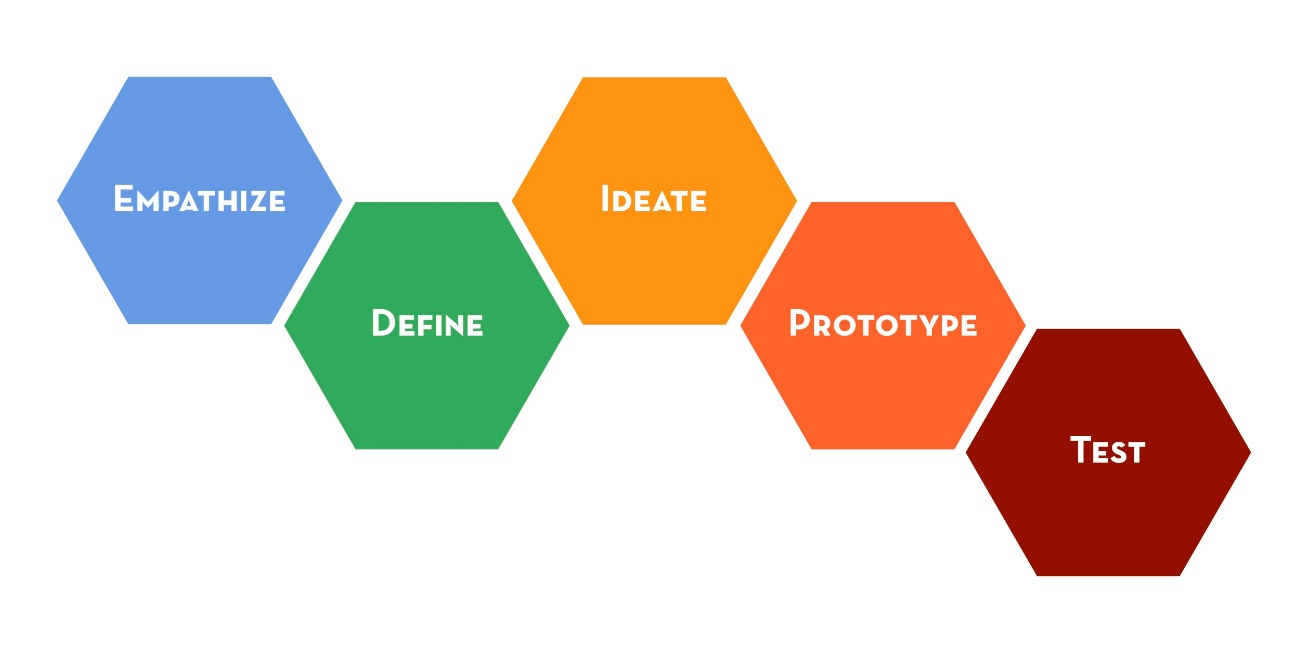 Source: d.school (Stanford University)
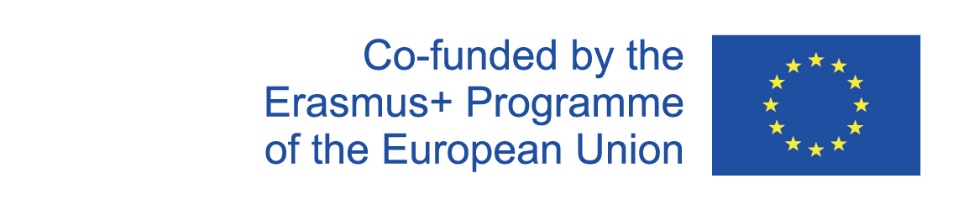 Project number 2020-1-FR01-KA204-079823
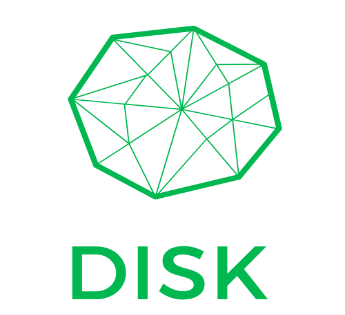 Ενότητα 3. Η άσκηση Δημιουργίας Σεναρίου
3.1 Πώς ορίζετε ένα σενάριο;

Ανεξάρτητα από το συγκεκριμένο πλαίσιο στο οποίο εφαρμόζεται το σενάριο, η δημιουργία σεναρίου είναι στην πραγματικότητα περίπου 4 βασικά βήματα:

Ορίστε το ζήτημα (δηλαδή, σημείο εκκίνησης)
Συλλέξτε δεδομένα (π.χ. πόρους)
Διαχωρίστε τις βεβαιότητες από τις αβεβαιότητες (δηλαδή, μεταβλητές στις οποίες μπορείτε να ασκήσετε επιρροή έναντι αυτών στις οποίες δεν μπορείτε)
Αξιολογήστε τι μπορεί να συμβεί αν…
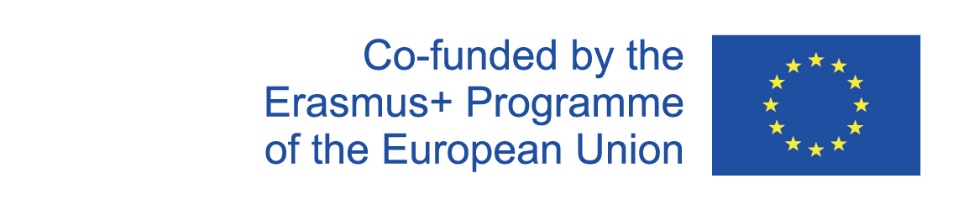 Project number 2020-1-FR01-KA204-079823
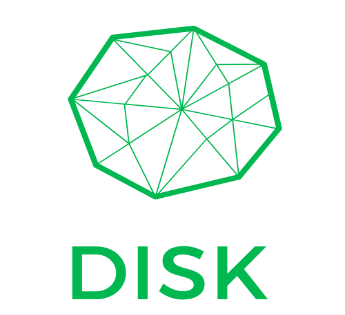 Ενότητα 3. Η άσκηση Δημιουργίας Σεναρίου
3.2 Μια ταξινόμηση σεναρίων

Τα σενάρια μπορεί να είναι 4 ειδών:

Εξέλιξη
Επανάσταση 
Κυκλικά
Αποφάσεις μακράς πνοής

Η πιο κατάλληλη απόφαση(ες) για να πλοηγηθείτε σε καθεμία από αυτές εξαρτάται από τις προσδοκίες σας και την κατάσταση στην οποία βρίσκεστε αυτήν τη στιγμή.
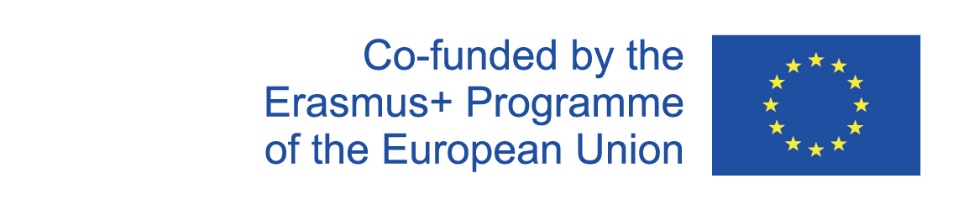 Project number 2020-1-FR01-KA204-079823
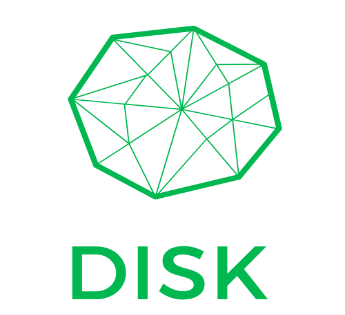 Ενότητα 3. Η άσκηση Δημιουργίας Σεναρίου
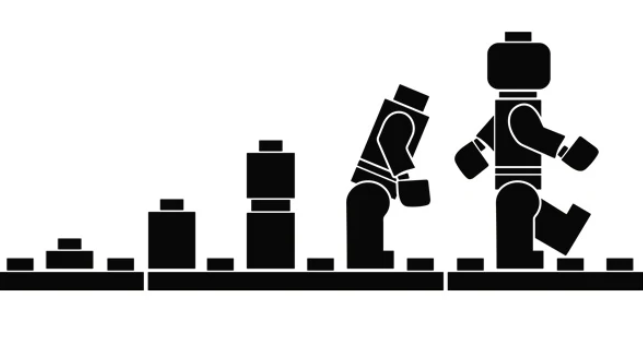 3.3 Εξέλιξη 

Τα εξελικτικά σενάρια είναι εκείνα στα οποία οι δεδομένες συνθήκες παραμένουν οι ίδιες και ενισχύονται με συγκεκριμένες ενέργειες/απόφαση που στοχεύουν στη διατήρηση του status quo.

Οι αποφάσεις που βασίζονται στην εξέλιξη είναι αυτές στις οποίες θα βασιστείτε στην περίπτωση που το σενάριο που αντιμετωπίζετε είναι ευνοϊκό και θετικό.
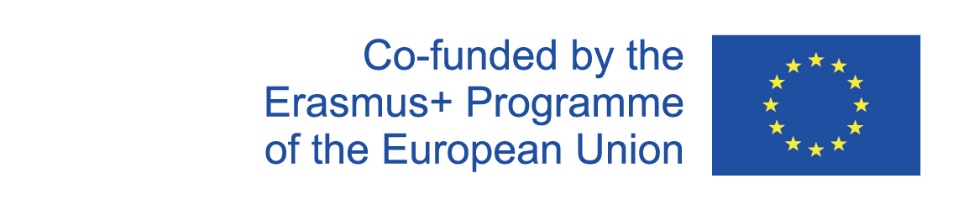 Project number 2020-1-FR01-KA204-079823
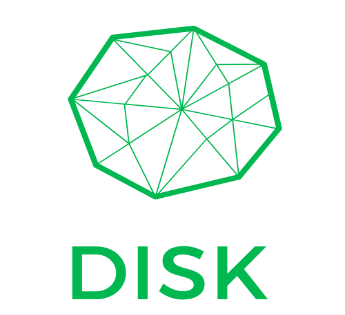 Ενότητα 3. Η άσκηση Δημιουργίας Σεναρίου
ΕΞΕΛΙΞΗ – παράδειγμα

Η συναισθηματική σχέση μεταξύ του συντρόφου σας πηγαίνει τέλεια, είστε πολύ αφοσιωμένοι στη συναισθηματική σας δέσμευση….…

Τι μπορείτε να κάνετε για να συμβαδίσετε με τις ίδιες ενέργειες;

Παρακαλούμε, μη διστάσετε να υποδείξετε μια σειρά από πιθανές εναλλακτικές λύσεις / επιλογές
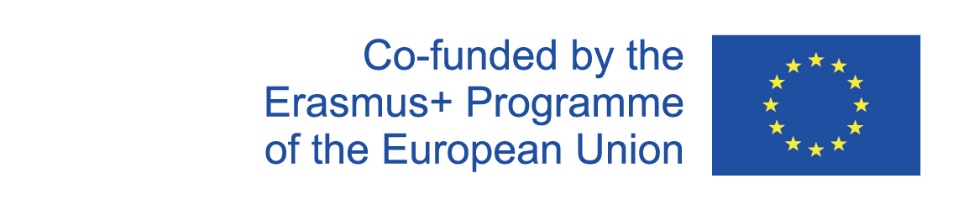 Project number 2020-1-FR01-KA204-079823
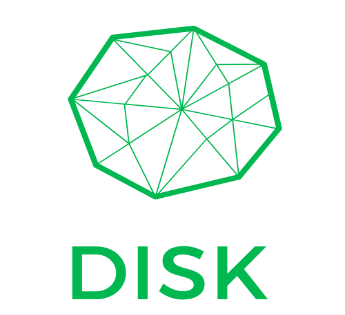 Ενότητα 3. Η άσκηση Δημιουργίας Σεναρίου
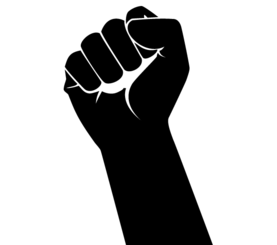 3.4 Επανάσταση

Αντίθετα, επαναστατικά σενάρια είναι αυτά που διαταράσσουν την τρέχουσα δυναμική και ροή των γεγονότων.

Οι ενέργειες και οι αποφάσεις που βασίζονται στην επανάσταση είναι επιθυμητές όταν θέλετε να δημιουργήσετε μια αλλαγή προς το καλύτερο.
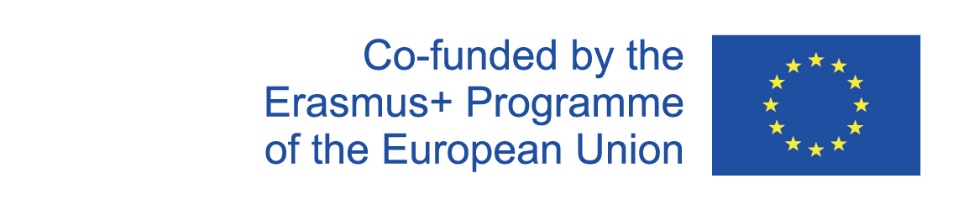 Project number 2020-1-FR01-KA204-079823
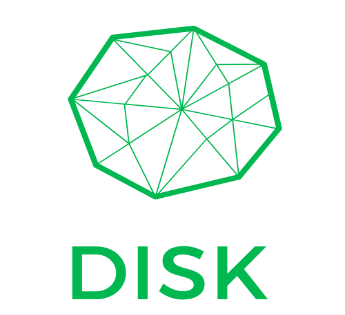 Ενότητα 3. Η άσκηση Δημιουργίας Σεναρίου
ΕΠΑΝΑΣΤΑΣΗ - παράδειγμα

Ο γιος/η κόρη σας έχει κακές επιδόσεις στο σχολείο…

…τι μπορείτε να κάνετε για να είστε υποστηρικτικοί;

Παρακαλούμε, μη διστάσετε να υποδείξετε μια σειρά από πιθανές εναλλακτικές λύσεις / επιλογές
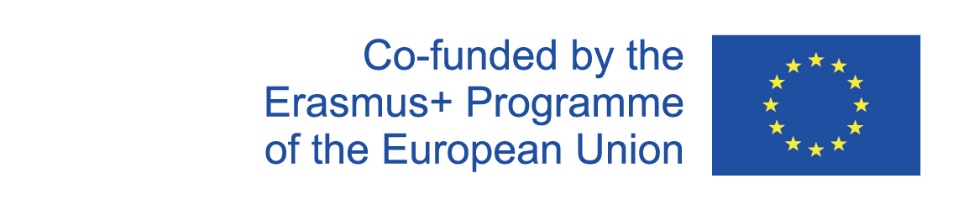 Project number 2020-1-FR01-KA204-079823
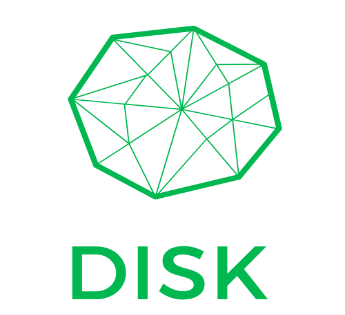 Ενότητα 3. Η άσκηση Δημιουργίας Σεναρίου
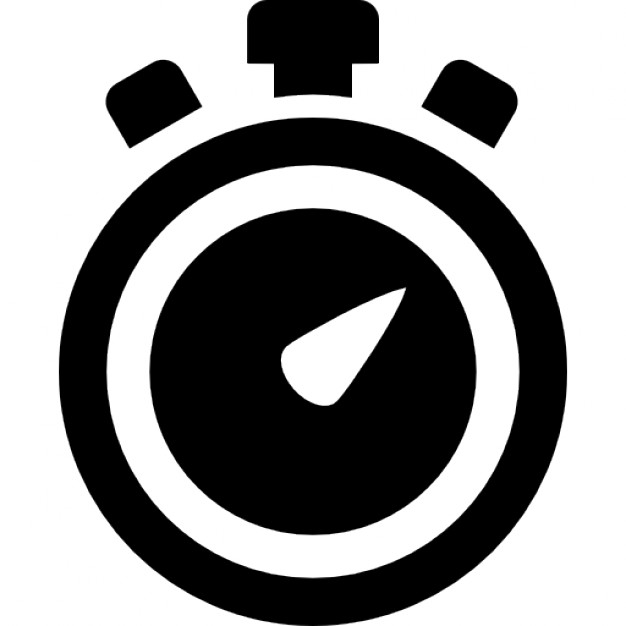 3.5 Κύκλος

Οι ενέργειες που βασίζονται στον κύκλο υποδηλώνουν τη συνειδητή απόφαση να ΜΗΝ αντιδράσετε και να περιμένετε να συμβούν πράγματα. Αυτό μπορεί να φαίνεται αρχικά ως παράδοση στα γεγονότα. Ωστόσο, οι (μη) ενέργειες που βασίζονται σε κύκλους δεν είναι απαραίτητα κακή επιλογή όταν:

Οι αποφάσεις μας ενδέχεται να προκαλέσουν περισσότερη ζημιά παρά οφέλη
Υπάρχει έλλειψη επαρκών πληροφοριών για να πάρεις οποιαδήποτε θέση
Οι μεταβλητές με βάση τα συμφραζόμενα είναι περισσότερες από αυτές στις οποίες μπορούμε να επηρεάσουμε
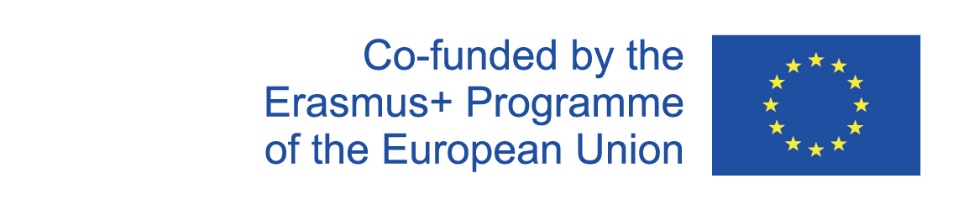 Project number 2020-1-FR01-KA204-079823
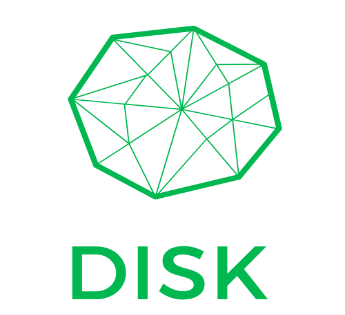 Ενότητα 3. Η άσκηση Δημιουργίας Σεναρίου
ΚΥΚΛΟΣ – παράδειγμα 

Οι συνάδελφοι της ομάδας σας μαθαίνουν ότι θα πάρουν μια προαγωγή, αλλά το τμήμα ανθρώπινου δυναμικού εξακολουθεί να σιωπά για την περίπτωσή σας

……πώς αντιδράς σε αυτό;
Παρακαλούμε, μη διστάσετε να υποδείξετε μια σειρά από πιθανές εναλλακτικές λύσεις / επιλογές
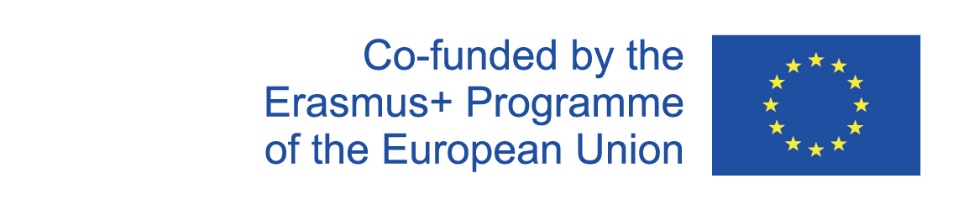 Project number 2020-1-FR01-KA204-079823
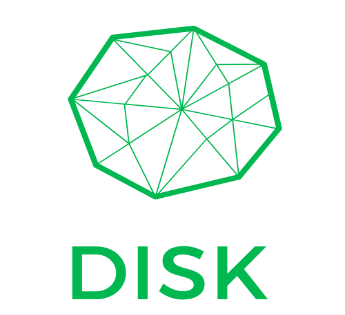 Ενότητα 3. Η άσκηση Δημιουργίας Σεναρίου
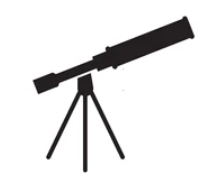 3.6 -> ΑΠΟΦΑΣΕΙΣ ΜΑΚΡΑΣ ΠΝΟΗΣ
Όπως υπονοεί ο όρος, οι μακροπρόθεσμες αποφάσεις είναι αυτές που προσανατολίζονται στο να δημιουργήσουν αντίκτυπο μακροπρόθεσμα.

Οι ενέργειες και οι αποφάσεις αυτού του είδους θεωρούνται ότι παραμένουν συνεπείς και συνεπείς με το σχεδιασμό μιας «μεγαλύτερης εικόνας» που δεν είναι απαραίτητα απτή εδώ και τώρα. Τυπικές – αλλά όχι αποκλειστικά – επενδυτικές αποφάσεις.
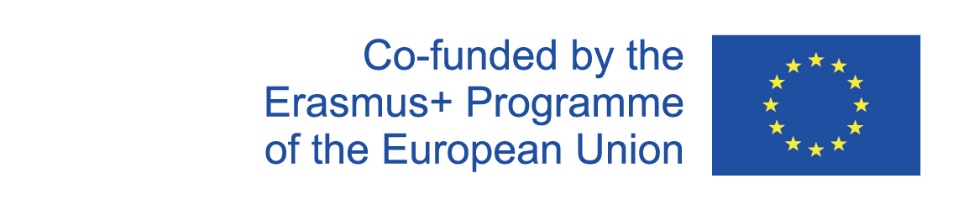 Project number 2020-1-FR01-KA204-079823
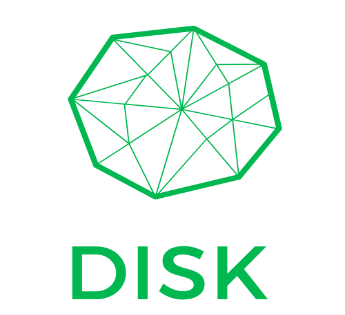 Ενότητα 3. Η άσκηση Δημιουργίας Σεναρίου
ΑΠΟΦΑΣΕΙΣ ΜΑΚΡΑΣ ΠΝΟΗΣ- παράδειγμα

Μόλις λάβατε μια γενναιόδωρη δωρεά από ένα μέλος της οικογένειάς σας…

…Θα προτιμούσατε να επενδύσετε αυτά τα χρήματα σε χρυσό (χαμηλό ρίσκο / σταθερό αλλά χαμηλό περιθώριο κέρδους) ή σε κρυπτονομίσματα (υψηλή μεταβλητότητα / υψηλό κίνδυνο / υψηλό περιθώριο κέρδους);

Παρακαλούμε, μη διστάσετε να υποδείξετε μια σειρά από πιθανές εναλλακτικές λύσεις / επιλογές
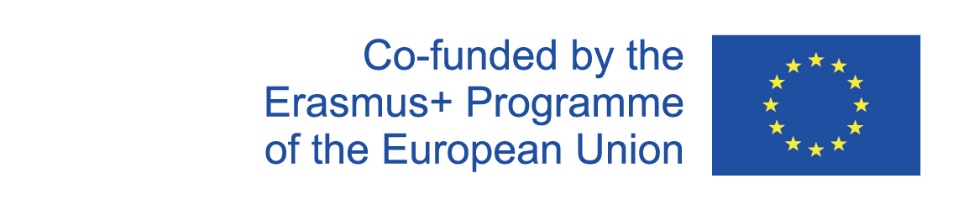 Project number 2020-1-FR01-KA204-079823
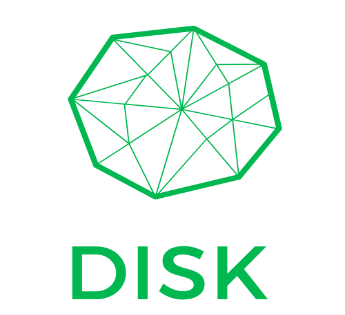 Φτάσατε στο τέλος αυτού του μαθήματος, συγχαρητήρια!

Ας μείνουμε σε  επαφή!
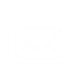 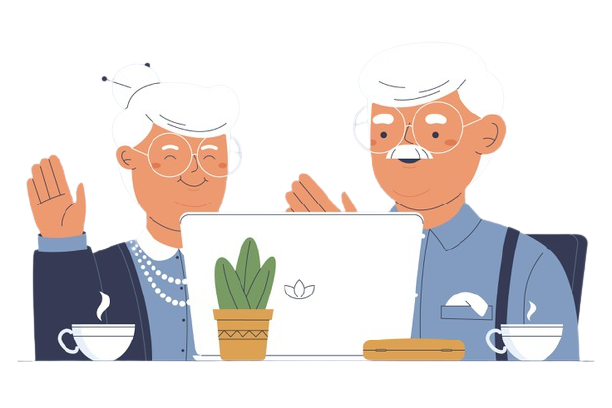 Στείλτε μας email: disk-project@googlegroups.com
Επισκεφθείτε την ιστοσελίδας μας και παίξτε μίνι παιχνίδια :https://diskproject.eu/
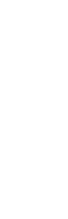 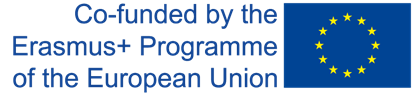 Project number 2020-1-FR01-KA204-079823